New Teacher Institute Orientation
Welcome to Harding University High School
Welcome to Harding University High School
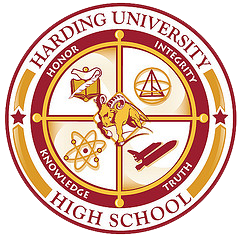 Home of the RAMS
“We are RAM Tough!”
Introductions and Icebreaker
Handbook: Staff and Student Expectations
http://hardingrams.weebly.com/staff-handbook.html
PowerSchool, Canvas, and Email
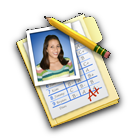 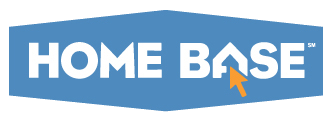 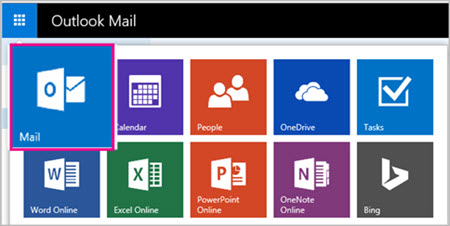 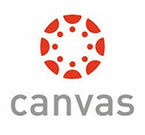 https://idp.ncedcloud.org/idp/AuthnEngine#/authn
Student Services
http://hardingstudentservice.weebly.com/
Scavenger Hunt
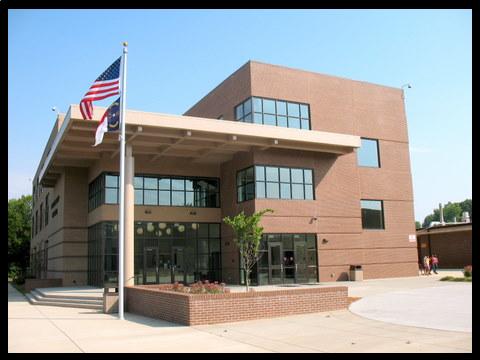 Classroom Management
Student Presentation
Lunch
Capturing Kids Hearts
Parent Communication
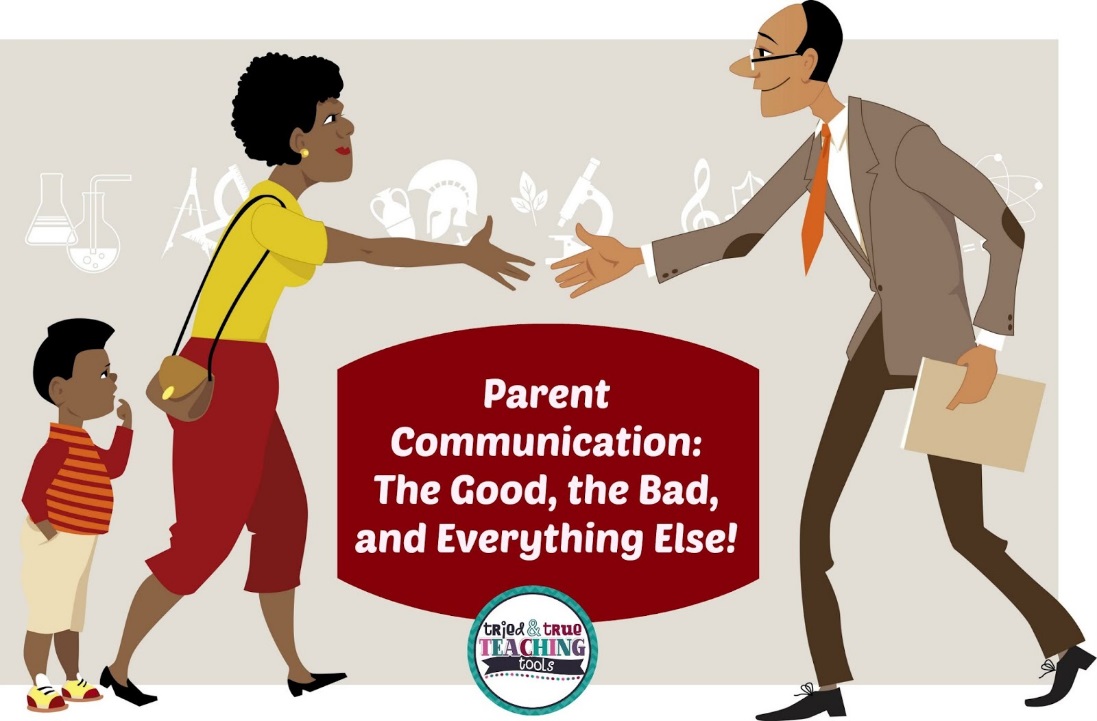 ABCs of Teaching: Acronyms
PLCs and Planning
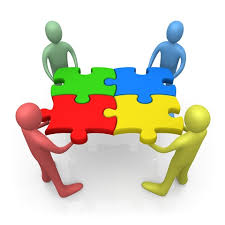 http://huhsplcs.weebly.com/
BTSP and Teacher Evaluation
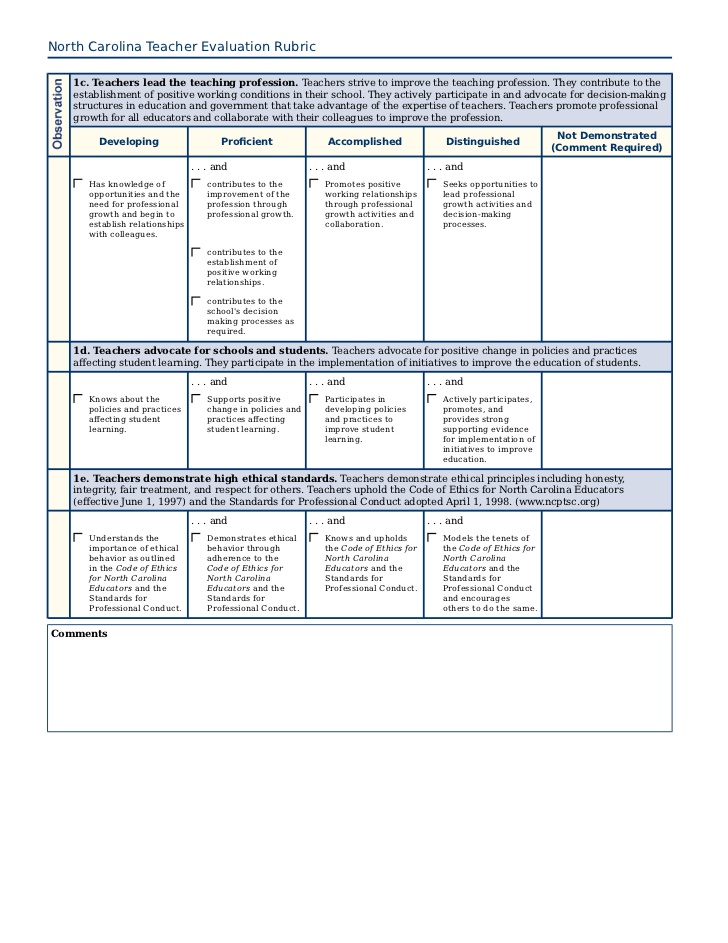 https://cms.truenorthlogic.com/U/P/Channel/-/Guest/Login
Branding and Image
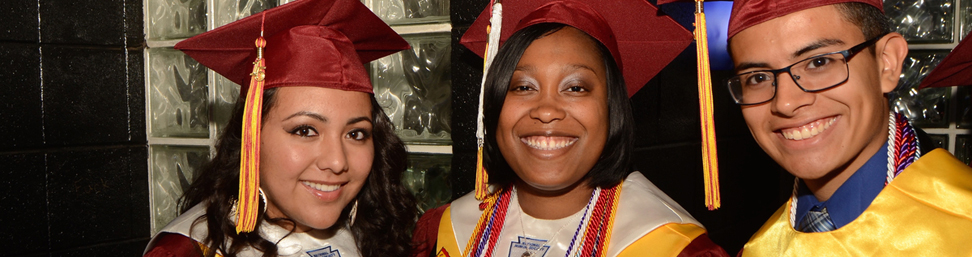 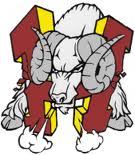 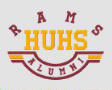 New Teacher Weebly
Access a multitude of resources specific to New Teachers

http://huhsnewteacher.weebly.com/
Thank You choosing HUHS!
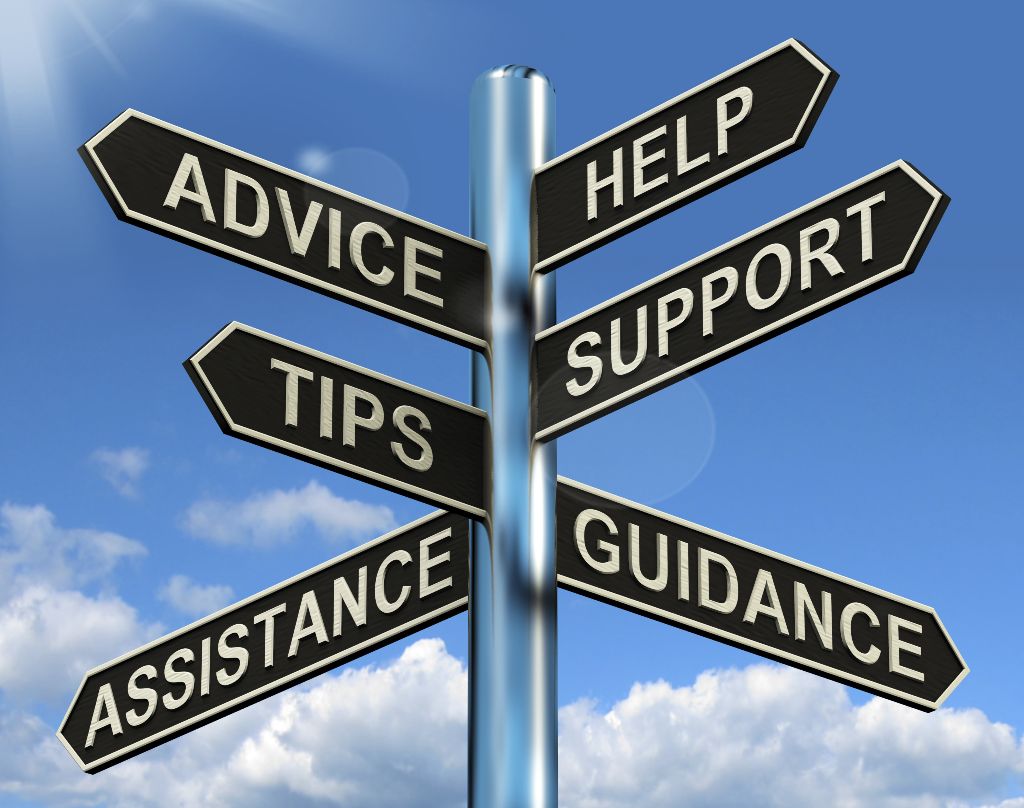